Desafio ASS 2023/2024
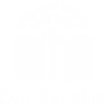 “Receitas Sustentáveis, têm Tradição”
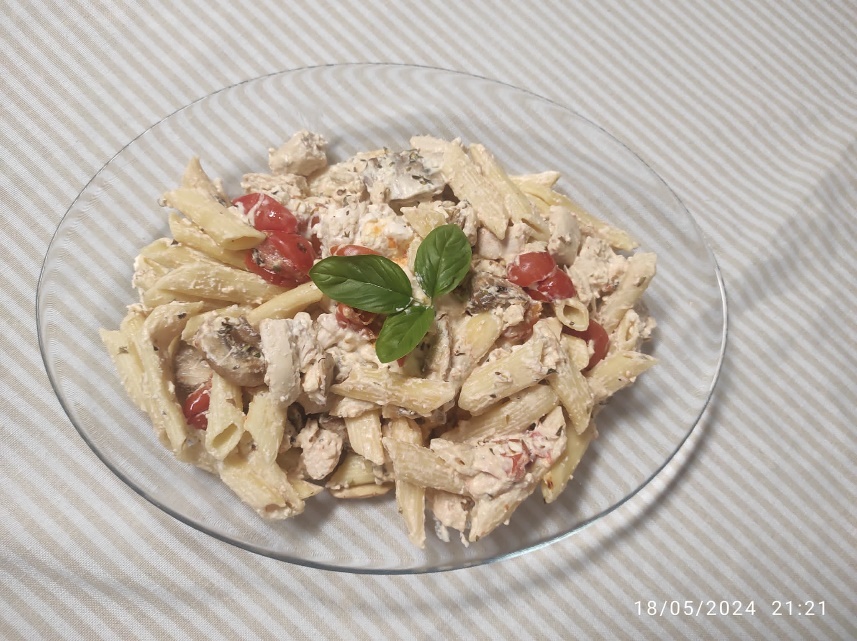 https://alimentacaosaudavelesustentavel.abaae.pt/receitas-sustentaveis/
Desafio ASS 2023/2024
“Receitas Sustentáveis, têm Tradição”
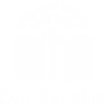 TÍTULO DA RECEITA: Massa da família Temtem
INGREDIENTES:

500mg de massa previamente cozida e temperada a gosto
500mg de peito de frango previamente cozido e temperado a gosto
250mg de cogumelos frescos
2 embalagens de queijo feta
500 mg de tomate cherry 
Azeite q.b.
Orégãos q.b.
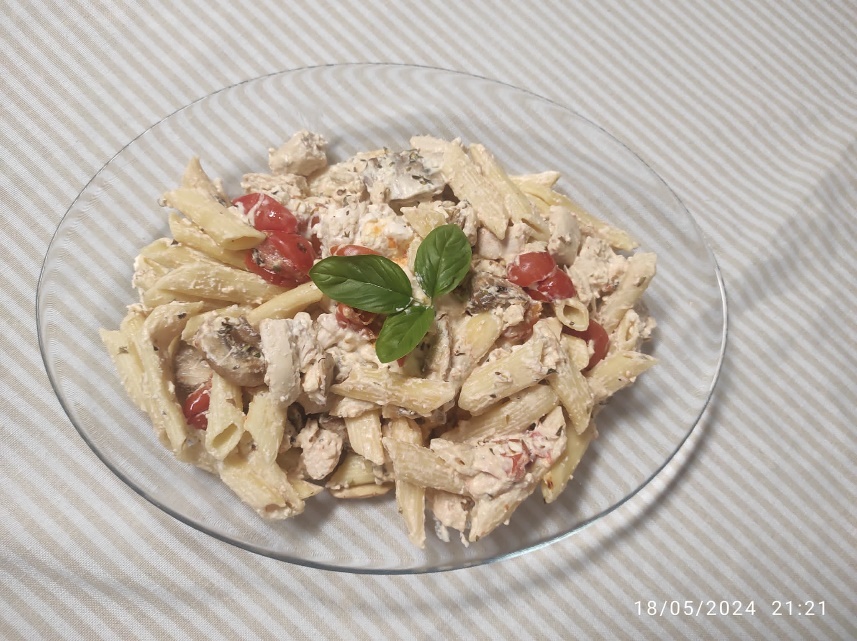 https://alimentacaosaudavelesustentavel.abaae.pt/receitas-sustentaveis/
Desafio ASS 2023/2024
“Receitas Sustentáveis, têm Tradição”
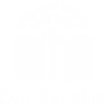 PROCEDIMENTOS:
1º) Num tabuleiro adicionar um fio de azeite e colocar o queijo feta;






2º) Juntar o tomate cherry, já cortado em metades e os cogumelos frescos já laminados;
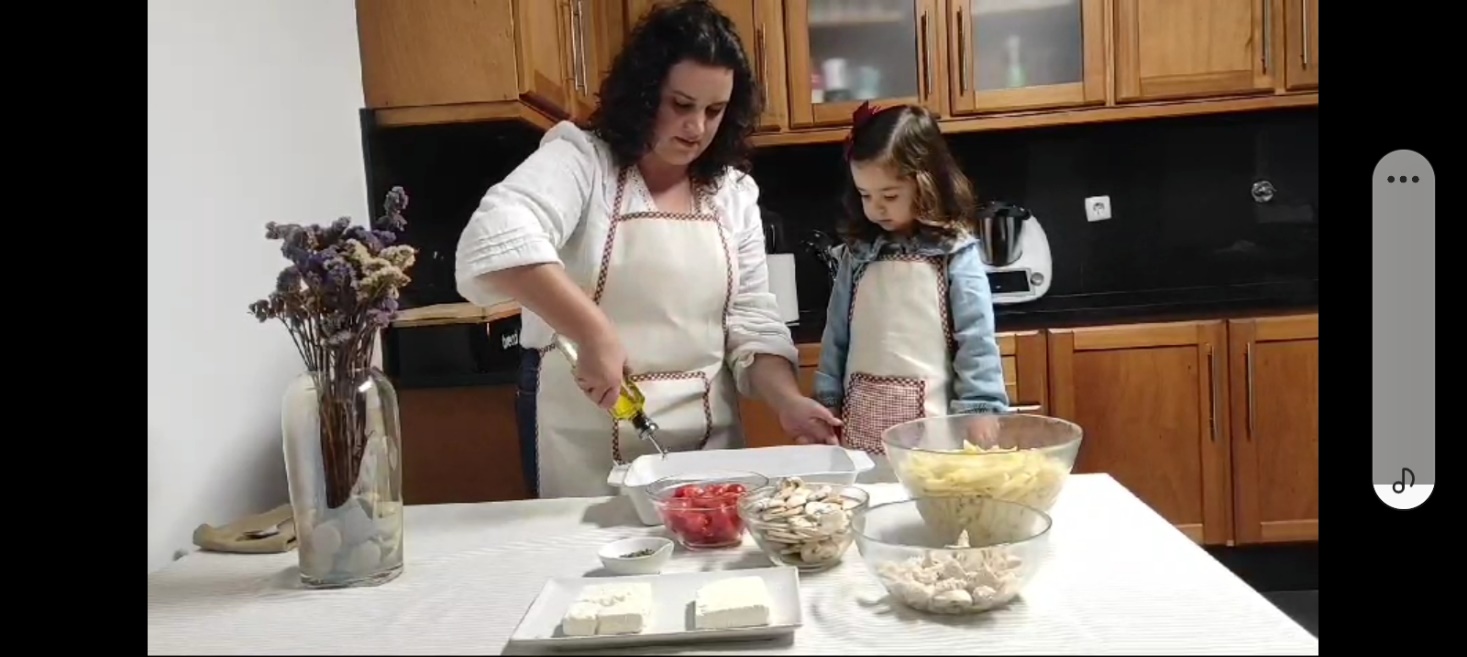 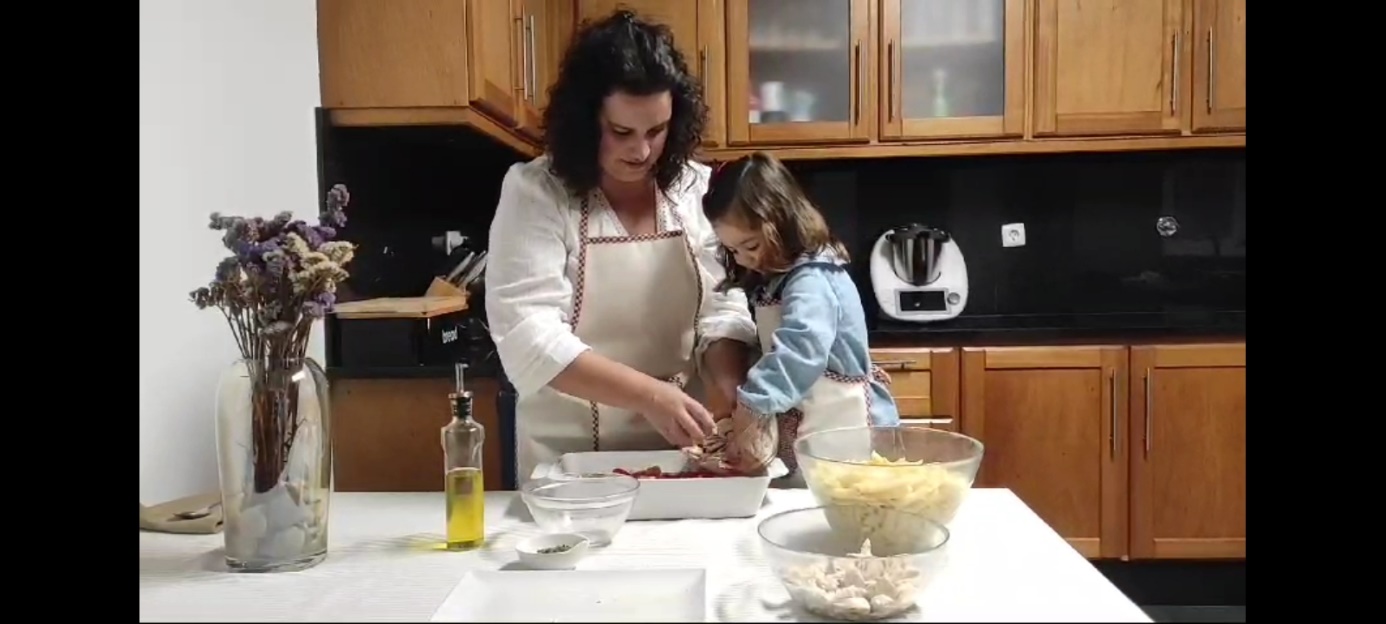 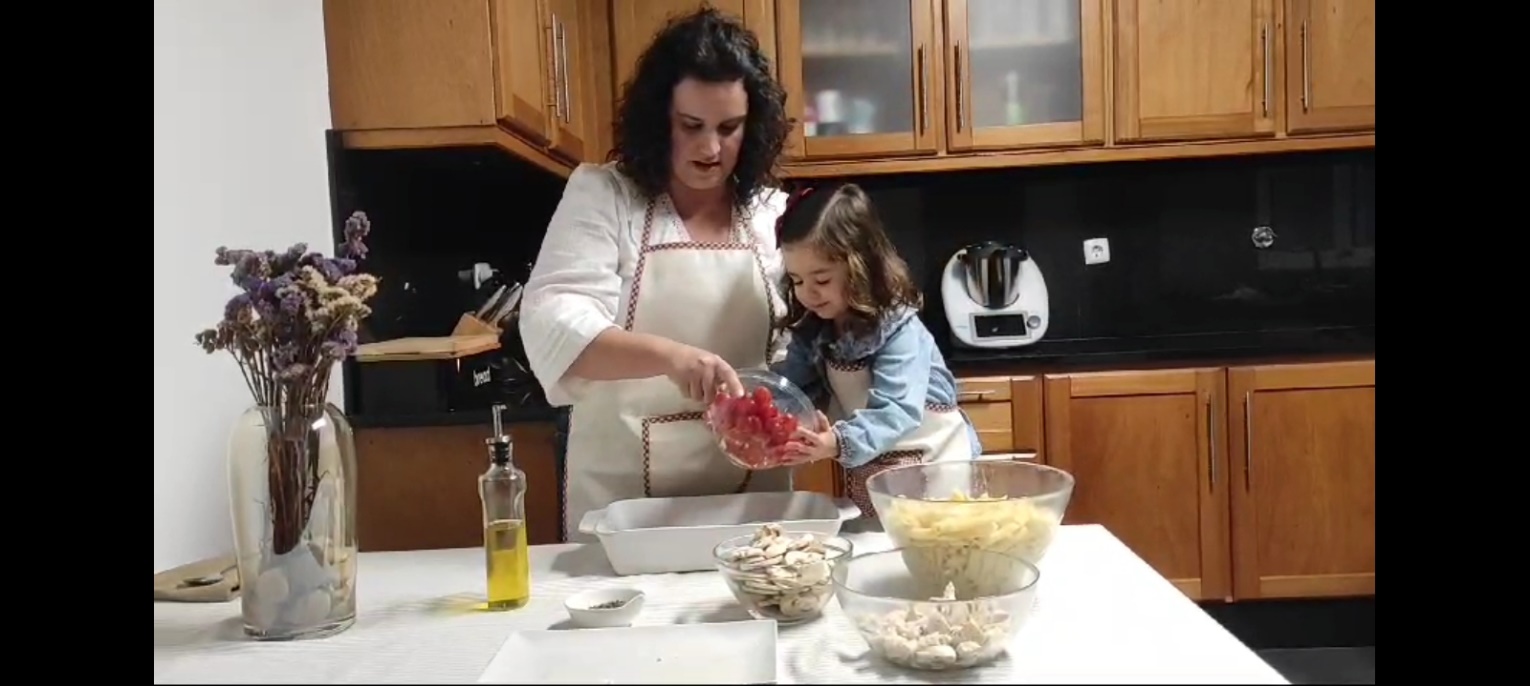 https://alimentacaosaudavelesustentavel.abaae.pt/receitas-sustentaveis/
Desafio ASS 2023/2024
“Receitas Sustentáveis, têm Tradição”
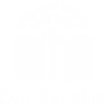 PROCEDIMENTOS:
3º) Voltar a adicionar um fio de azeite e finalizar com orégãos a gosto;






4º) Levar ao forno a 150ºC aproximadamente durante 30 minutos;
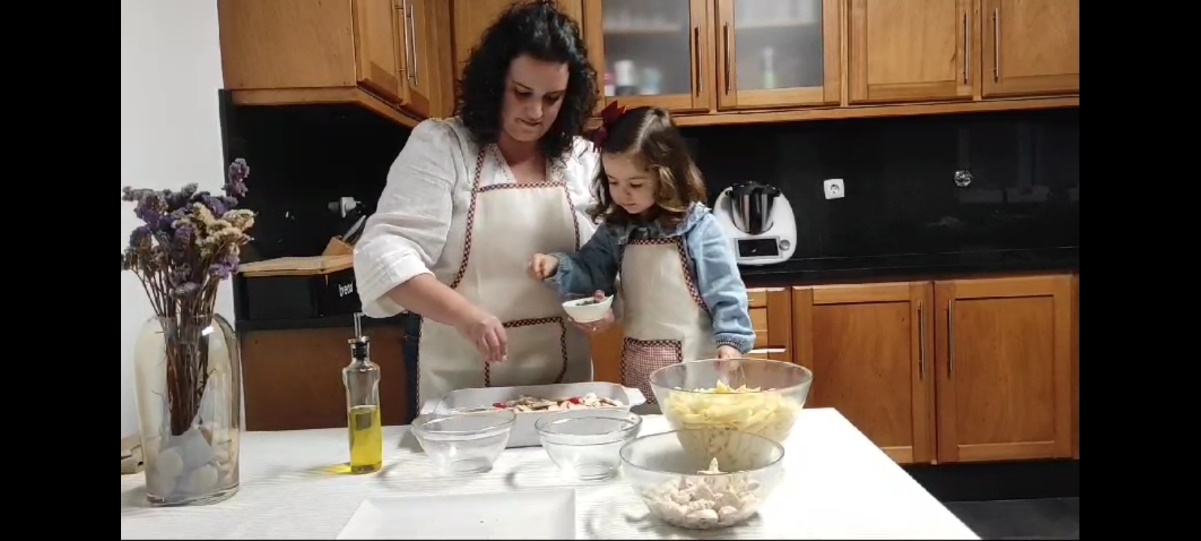 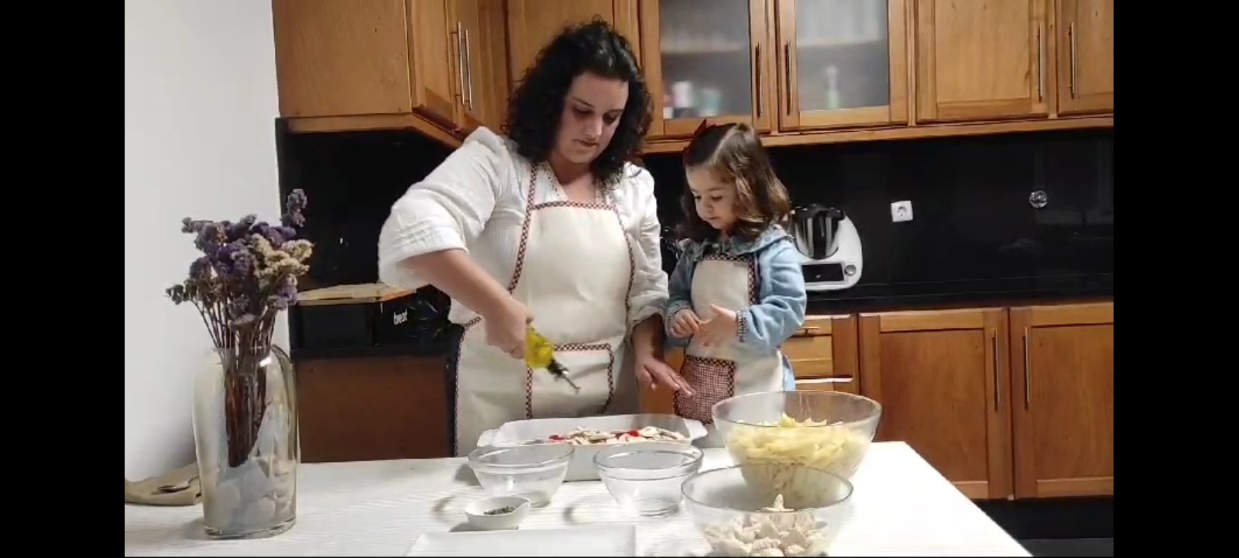 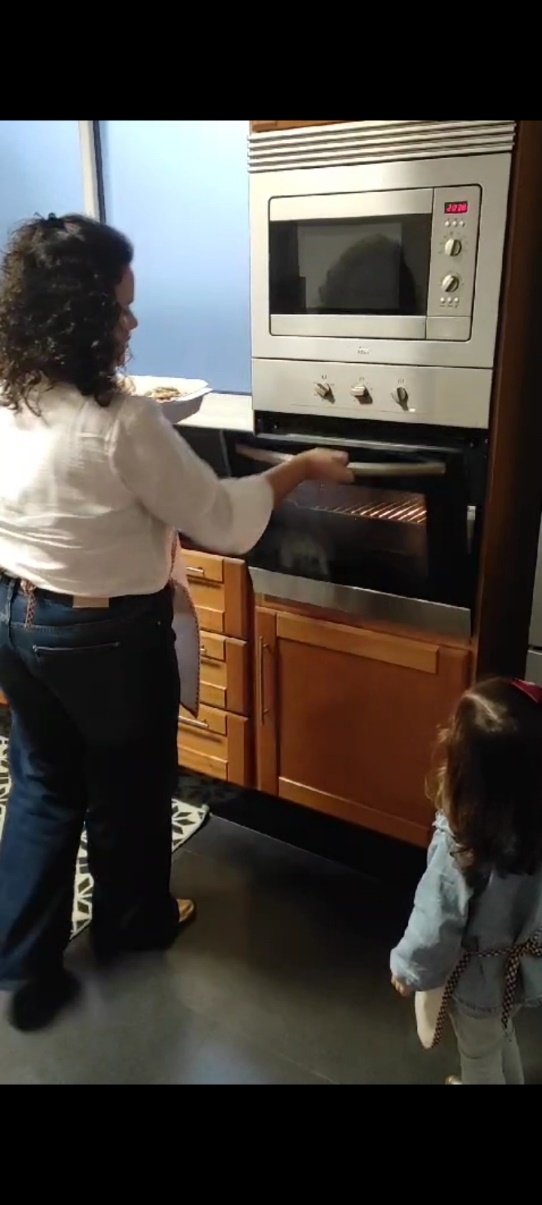 https://alimentacaosaudavelesustentavel.abaae.pt/receitas-sustentaveis/
Desafio ASS 2023/2024
“Receitas Sustentáveis, têm Tradição”
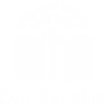 PROCEDIMENTOS:
5º) Retirar do forno e misturar todos os ingredientes;






6º) Por fim, juntar a massa e o frango previamente cozinhados, misturar novamente e voltar a adicionar orégãos a gosto.


Bom apetite!
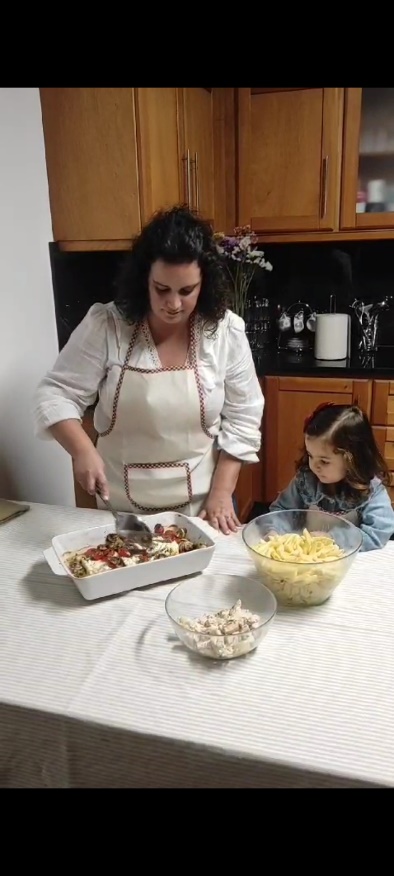 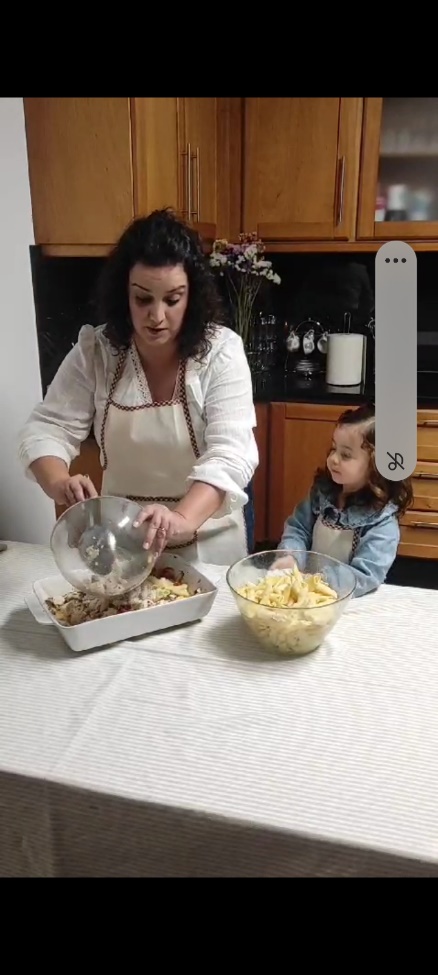 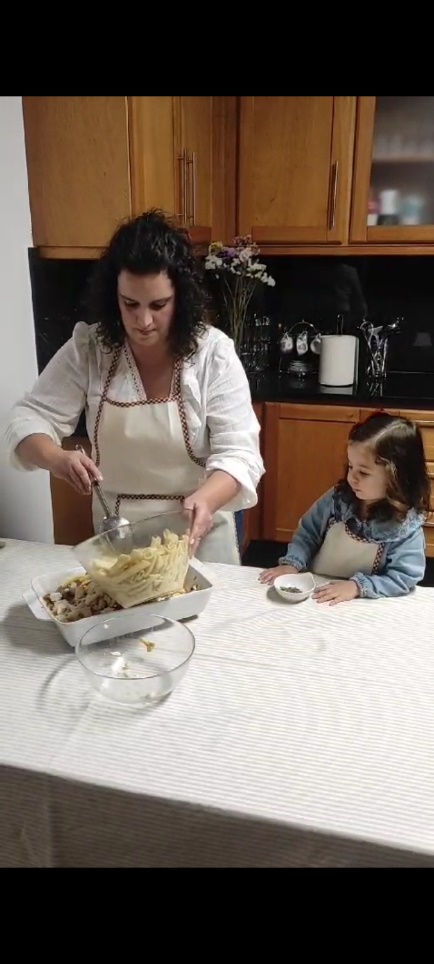 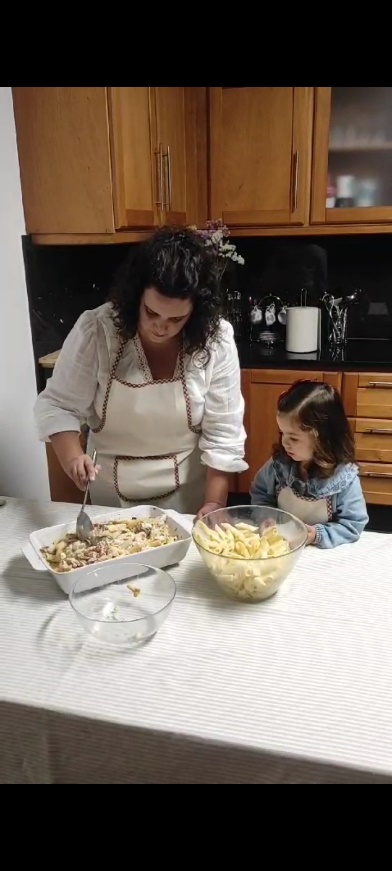 https://alimentacaosaudavelesustentavel.abaae.pt/receitas-sustentaveis/
Desafio ASS 2023/2024
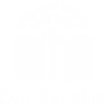 “Receitas Sustentáveis, têm Tradição”
Bom apetite!
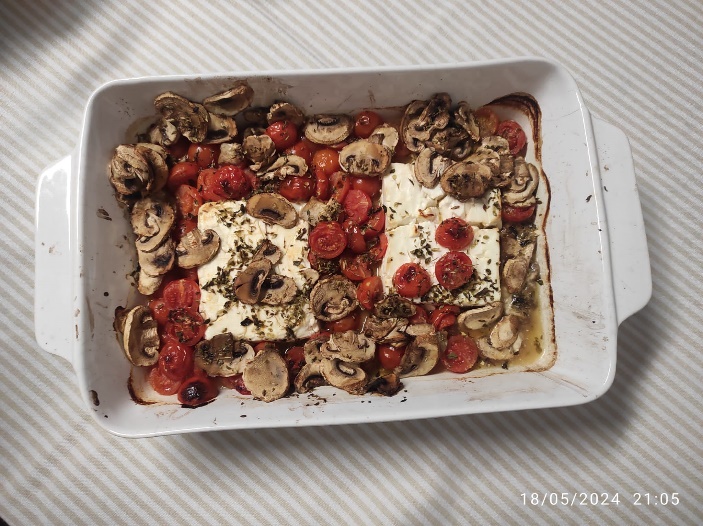 https://alimentacaosaudavelesustentavel.abaae.pt/receitas-sustentaveis/